Data Shuffling for Protecting Confidential Data
A Software Demonstration
Rathindra Sarathy* and Krish Muralidhar** 

* Oklahoma State University, Stillwater, OK 74078 USA (rathin.sarathy@okstate.edu) 

** University of Kentucky, Lexington, KY 40506, USA
 (krishm@uky.edu)
Data Shuffling
Method that:
Combines the strengths of data perturbation and data swapping
Shuffled data uses only original confidential values – no added noise or “unreasonable” values
Preserves marginals exactly and all monotonic relationships among variables (preserves pairwise rank order correlation closely)
Non-parametric method
Maximum protection against identity and value disclosure
Technical Basis
X represents M confidential variables
S represents L non-confidential variables. 
X is assumed numerical; S can be categorical or numerical variables. 
Y represents the masked values of X. 
Let R is rank order correlation matrix of {X, S}.
Define variables as follows: X* and S* as:
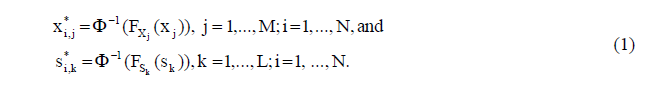 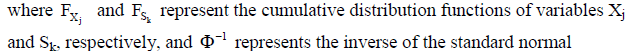 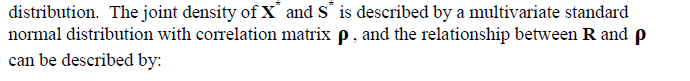 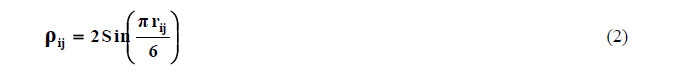 Technical Basis - continued
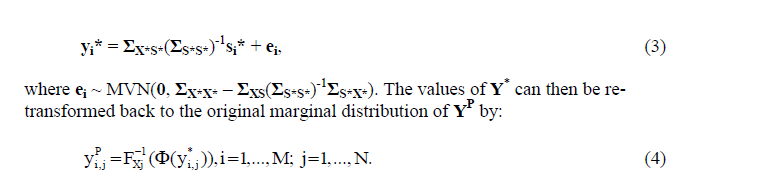 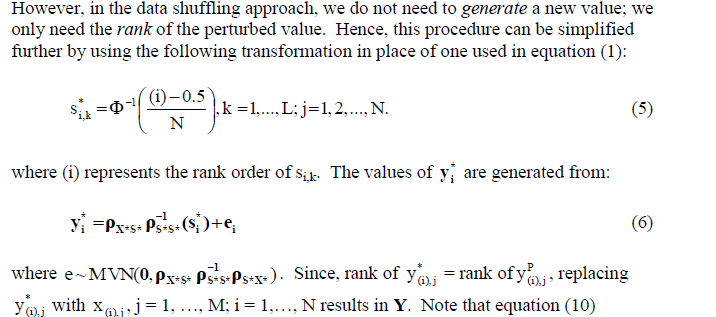 Example Dataset – Shuffled data
Example Dataset – Rank Order Correlations
Example Dataset - Relationships
Software Demo
Two versions are available – both in early Beta (Java and Windows)
Example shown earlier was run on Java version of software
We will demonstrate the software later